Janvier 2018
Le membre de droit 
Président de l’Udogec
QUI SOMMES-NOUS ?
La Fnogec : une fédération professionnelle définie par le statut de l’Enseignement catholique

L’Udogec…. : la présence de la fédération professionnelle dans le département…
UDOGEC
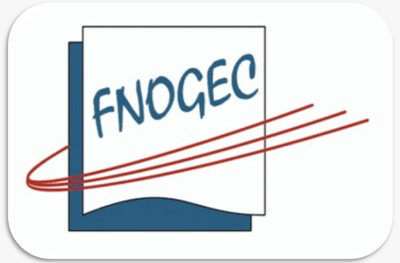 Le réseau des OGEC
Le réseau des OGEC DE L’udogec…
Description du réseau Ogec du département,,,,
UDOGEC
L'OGEC MEMBRE D'UN RÉSEAU
La qualité d’administrateur de droit du président de l’Udogec au sein de l’Ogec est le signe de l'appartenance de l’Ogec au réseau de l'Enseignement catholique.
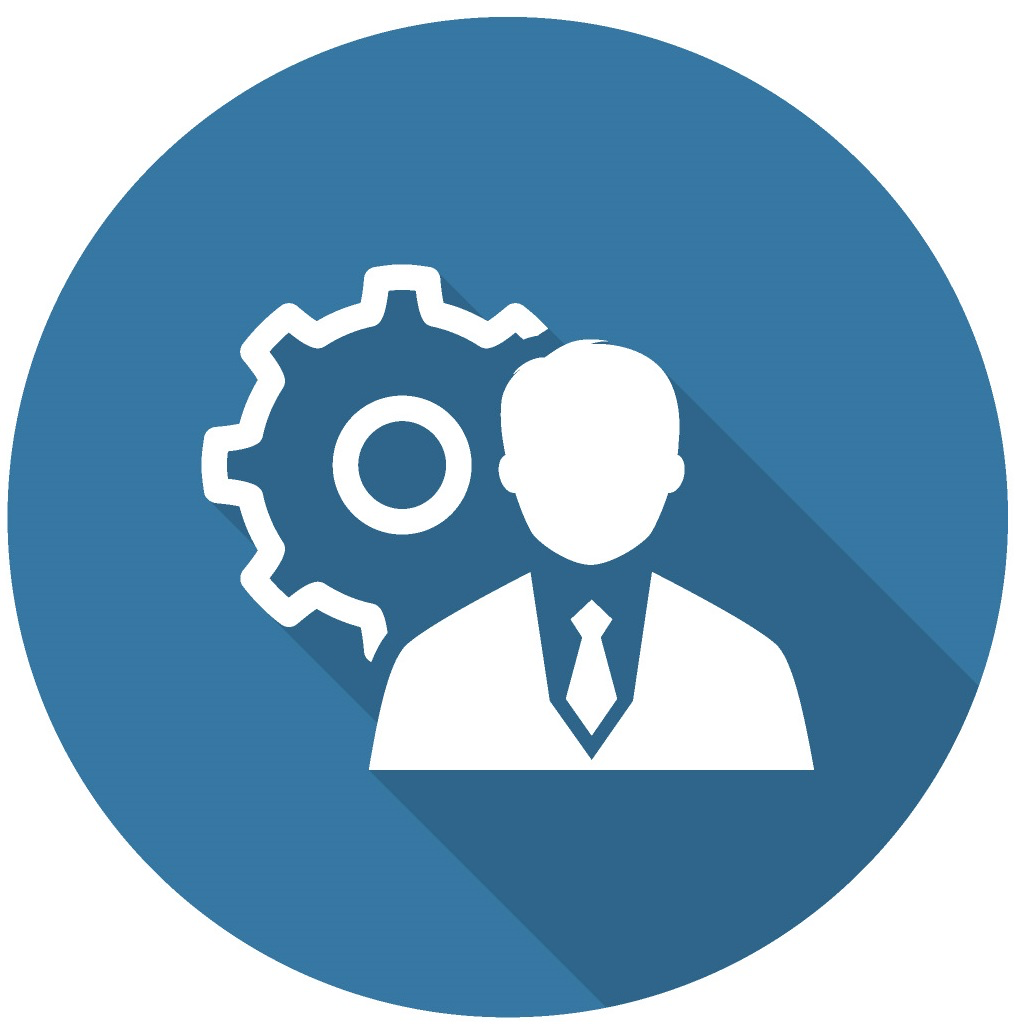 La place du président de l’udogec  au sein de l’ogec
Un maillon essentiel

L’Ogec est membre de l’Udogec et l’Udogec, par le biais de son président, est membre de l’Ogec.
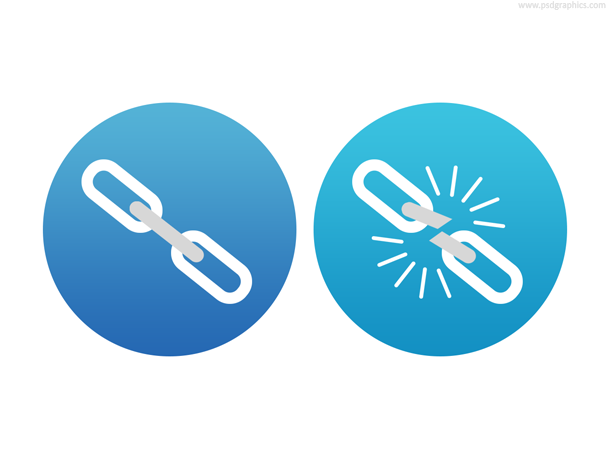 [Speaker Notes: L’article 6-2 des statuts type Ogec prévoit 3 membres de droit :
Le directeur diocésain ou le délégué de tutelle congréganiste
Le président de l’union départemental ou diocésaine ou régional ou son représentant
Le président d’Apel (il existe une fiche sur le rôle du président d’Apel membre de droit des Ogec)]
Le président de l’UDOGEC peut déléguer
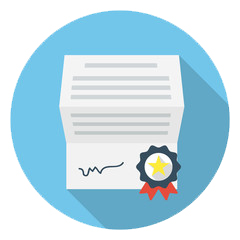 Le mandat de représentation : 
Mandat écrit,
mandat à durée limitée et renouvelable 
mandat révocable a tout moment
Le mandataire agit au nom du président de l’Udogec
[Speaker Notes: Le président de l’Udogec ne pouvant pas assister à tous les conseils d’administration et AG de tous les Ogec de son département, il peut donner un mandat de représentation à plusieurs personnes.
En accord avec son représentant ou délégataire, le président peut assister lui-même à un CA d’un Ogec, il n’est pas nécessaire qu’il révoque son représentant
En cas de crise au sein d’un Ogec que le mandataire n’est pas en mesure de gérer, le président de l’Udogec reprend sa délégation et participe lui-même aux instances de l’Ogec. Il est préférable qu’un écrit atteste de la fin du mandat de représentation, (un courriel suffit).]
Qui peut être mandaté ?
Un administrateur de l’Udogec
Un représentant du délégué de la tutelle peut exceptionnellement représenter le président de l’Udogec
Un salarié de l’Udogec
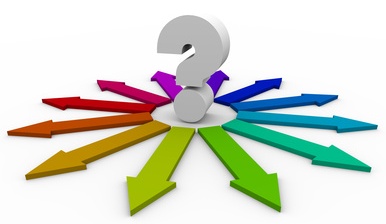 [Speaker Notes: Le président de l’Udogec dispose de toute liberté pour donner  son mandat de représentation à qui il veut.]
Les POINTS-FORTS du mandaté par le président de l’udogec
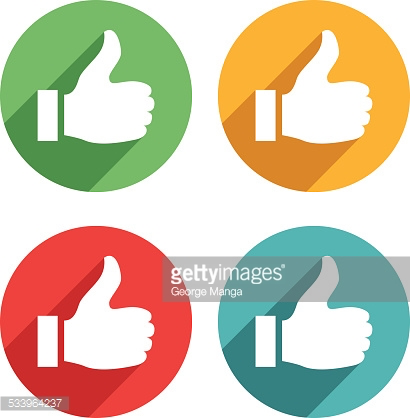 Un fort sens institutionnel : attachement au projet de l’Enseignement catholique=> un esprit de service

Une bonne connaissance du fonctionnement des Ogec et du territoire

De fortes qualités d’écoute et de relation pour apprécier les situations et apporter un éclairage distancié
LES FONDAMENTAUX DU membre de droit mandaté
Représente le président de l’Udogec
Une courroie de transmission institutionnelle
Un membre à part entière de l’Ogec
[Speaker Notes: Si le président ne peut pas donner mandat à un nombre suffisant de personnes, pour être représenté dans tous les Ogec de son département, il convient d’établir une grille de priorité :
L’Ogec où vient d’être nommé un nouveau chef d’établissement
L’Ogec où vient d’être élu un nouveau président
L’Ogec confronté à des difficultés économiques
L’Ogec qui appelle à la vigilance]
Le président de l’Udogec : un MEMBRE À PART ENTIÈRE DE L’OGEC
Un administrateur de l’OGEC qui prend part aux débats et vote les décisions au service du projet éducatif
Comme tout membre de l’OGEC :
Il est convoqué aux réunions (CA, AG), les convocations sont aussi adressées à l’Udogec.

Il dispose des informations nécessaires (de préférence en amont des réunions) pour se forger un avis éclairé,

Il est sensible au fonctionnement de l'OGEC conformément à ses statuts, au projet de l'établissement et dans le cadre des règles de l'Enseignement catholique.
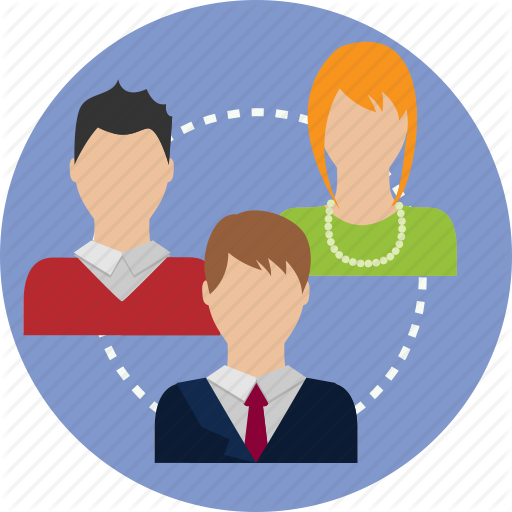 [Speaker Notes: Le président de l’Udogec (ou son représentant) est administrateur de droit du CA et de l’AG de l’Ogec, il n’est pas élu. Pour la déclaration en préfecture des dirigeants de l’association, c’est-à-dire les administrateurs, il convient de déclarer le nom du président de l’Udogec, domicilié à l’Udogec et non l’identité de son représentant.

Il est invité de droit à l’AG et aux CA de l’Ogec. Il apparaît indispensable que la convocation soit adressée en double à l’Udogec, ainsi que les compte-rendu des CA. Préalablement au CA, le président de l’Udogec ou son représentant appelle les salariés de l’Udogec qui peuvent l’éclairer sur un point à l’ordre du jour.]
UNE COURROIE DE TRANSMISSION Fédérative
Il incarne une dynamique de proximité entre l’Ogec et l’union départementale :
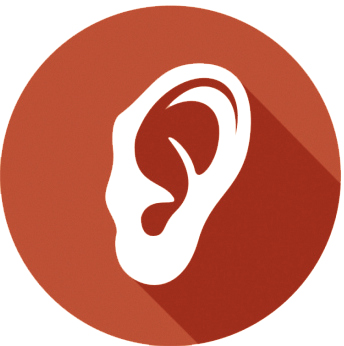 L’écoute : il remonte les préoccupations et attentes exprimées de l’Ogec à l’Udogec pour améliorer les pratiques et défendre les intérêts liés à la gestion de l’établissement dans la politique diocésaine, régionale, nationale. 

La parole : il transmet les messages institutionnels et les informations de la vie du réseau (formations, événements, communications).
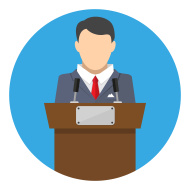 [Speaker Notes: les messages institutionnels : principes de la branche, règles de la DDEC, outils nationaux,…]
UNE COURROIE DE TRANSMISSION fédérative
3. Il flèche les besoins techniques et humains de l’Ogec vers les services de l’Udogec de l’Urogec :
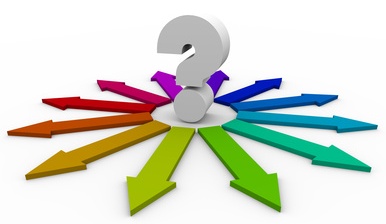 Expertises
Accompagnement
Diagnostics
Documentation
Formation
Une courroie de transmission institutionnelle
4. Il informe et travaille en lien avec la DDEC, les chargés de mission, avec la tutelle congréganiste
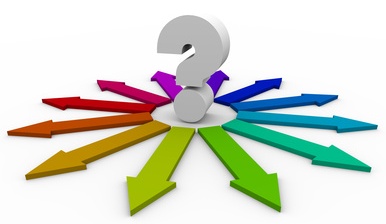 Le président de l’udogec ou son représentant :
Est au service de l’Ogec
Apporte son expérience de gestion d’un Ogec,
Veille au bon fonctionnement associatif de l’Ogec, à la sécurisation des décisions prises, 
Se soucie de la santé économique de l’Ogec,
Exerce un accompagnement bienveillant auprès des administrateurs de l’Ogec,
Repère les bénévoles susceptibles de s’engager au niveau de l’Udogec.
LE président de l’udogec ou son REPRÉSENTANT N’EST PAS :
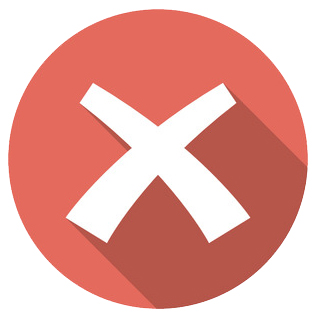 Un père fouettard 

un super technicien qui a réponse à tout

Le président d’Ogec dans lequel il siège
[Speaker Notes: Il n’est pas un doublon du délégué de tutelle, bien que parfois il dispose aussi du mandat de représentation du directeur diocésain, tutelle de l’établissement.]
Comment le représentant du président rend-il compte de sa mission ?
Un point récurent à l’ordre du jour de chaque CA de l’Udogec 

Un retour oral ou par courriel régulier au président ou au secrétaire général de l’Udogec

En toute hypothèse, l’Udogec reçoit les procès-verbaux des CA et AG des Ogec
[Speaker Notes: Il est aussi utile que le président de l’Udogec rende compte au CA de l’Udogec de sa présence au sein des CA d’Ogec ou il siège personnellement.]
Le président de l’udogec : Une présence indispensable en cas de crise
En cas de démission des membres du CA, seuls restent les administrateurs de droit : le président de l’Udogec, la tutelle, le président de l’Apel

Cette disposition permet la continuité de l’Ogec

La mission des membres de droit est de reconstituer un nouvel Ogec
[Speaker Notes: En cas de crise au sein d’un Ogec, il peut être utile que le président de l’Udogec reprenne son mandat de représentation, afin d’assister lui-même aux CA et AG de l’Ogec, ou de le donner à une personne susceptible de régler le conflit.]